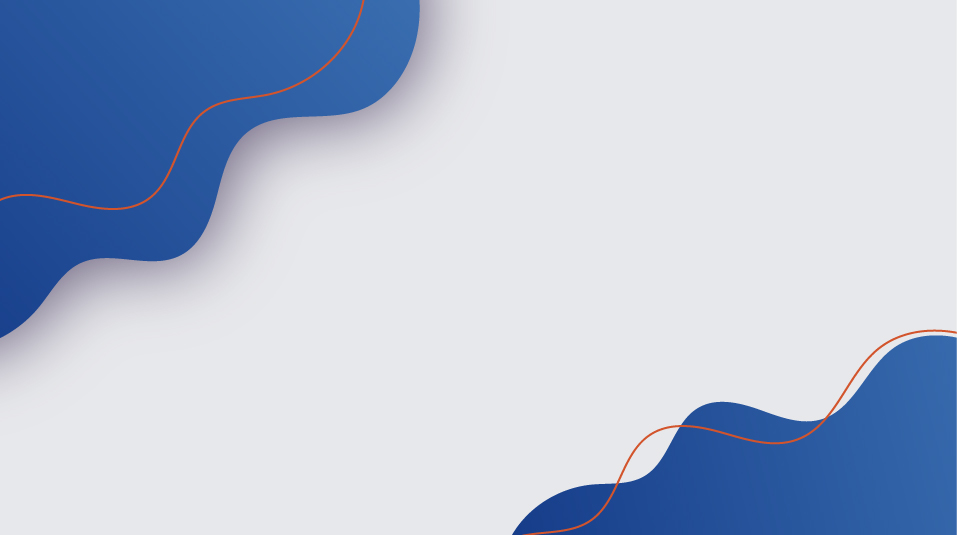 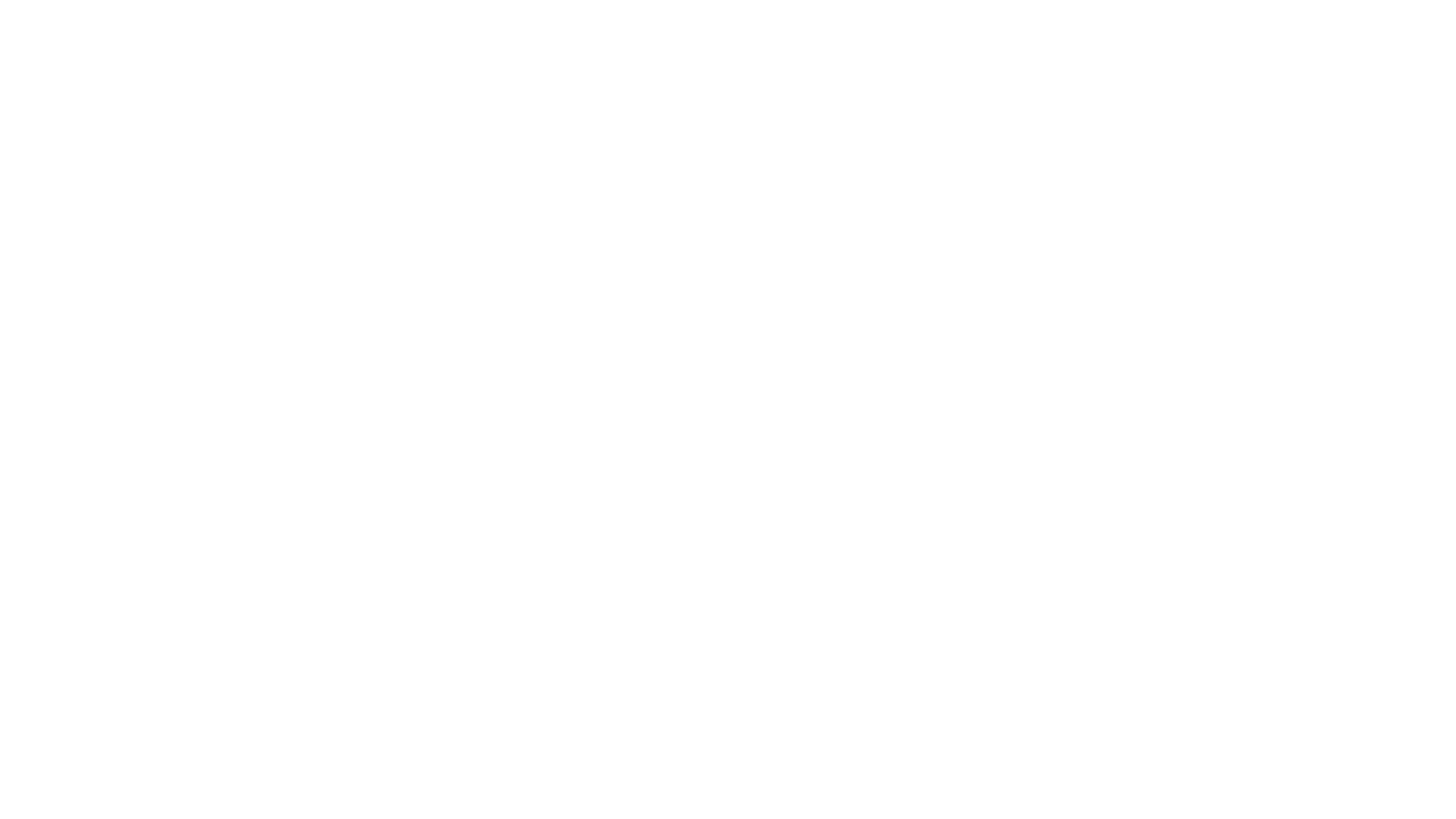 Investigación en Docencia Universitaria
Dany Fernández y Gabriela Fretes (Coordinadores de Desarrollo Docente)

Fernando Reyes (Coordinador del Área Metodológica y Coordinador de Investigación)
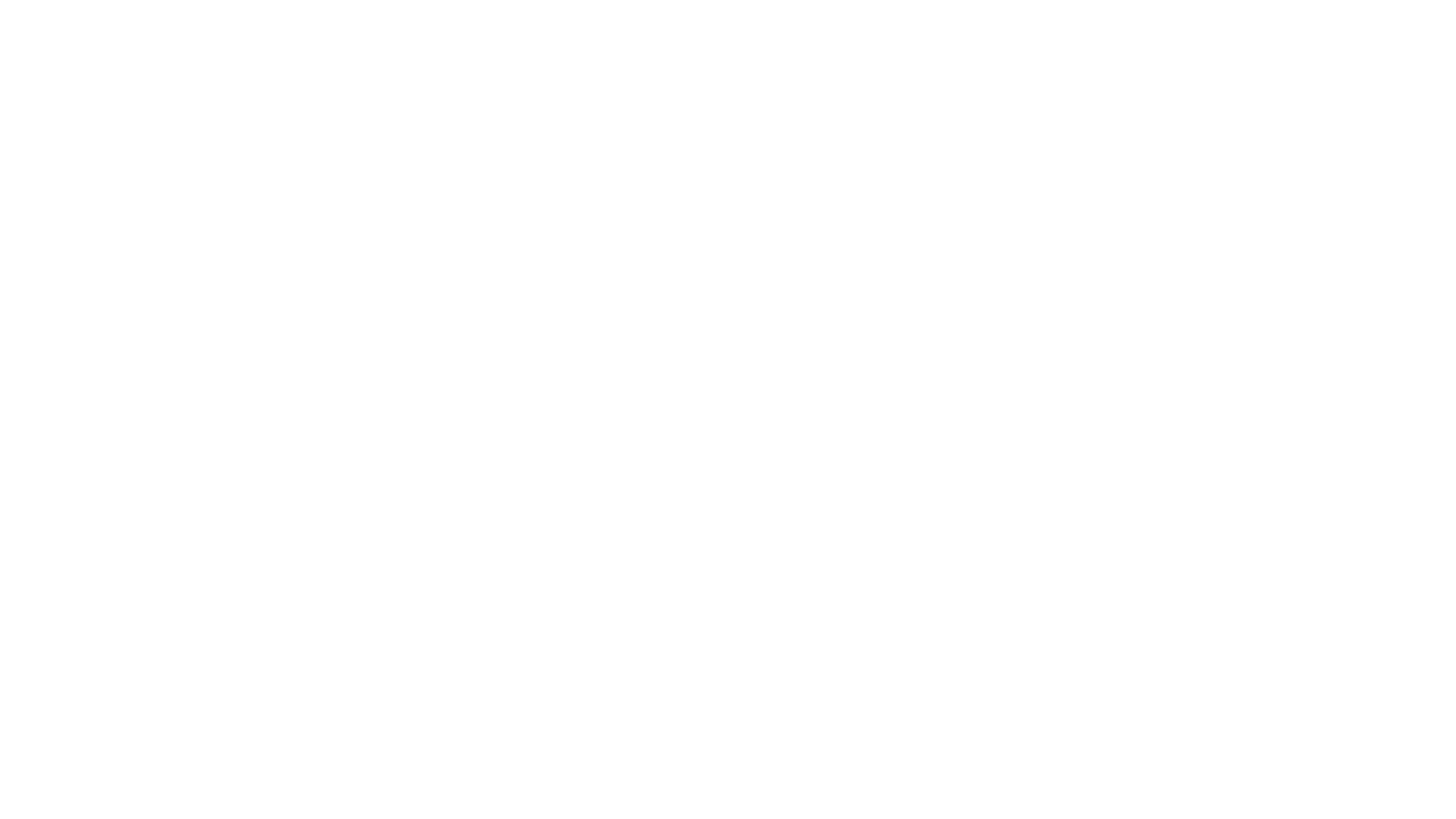 CONTEXTO
Criterio de acreditación de la Agencia Qualitas: 
La carrera debe tender al fomento de la investigación universitaria, tanto pura como aplicada, entre los académicos de la unidad y como fruto de un compromiso institucional
La unidad debe incentivar el perfeccionamiento de sus académicos y su participación en actividades de investigación y en instancias de actualización profesional
Eje de la Universidad: 
La tarea de la UDD es comprender, explicar y proponer soluciones a problemas complejos de la sociedad actual que mejoren el bienestar y la calidad de vida de las personas. Aspira a la excelencia y a ser referente en temáticas relevantes
Objetivo del CID: 
Desarrollar estudios que aporten y sean un insumo para la toma de decisiones en cuanto a los procesos de enseñanza aprendizaje. 
Posibilidades de formación: Diplomados (DDU, DIDU), Talleres de Formación Pedagógica y en Investigación docente, Cursos, Webinars
Concursos de la DGDA:
Perfeccionamiento disciplinar: Consursos internos (Beca UDD conducentes y no conducentes a grado), Concursos externos (Beca Santander, Beca Carolina, Otros)
Perfeccionamiento por competencias: Cursos, Seminarios, Congresos, Otros
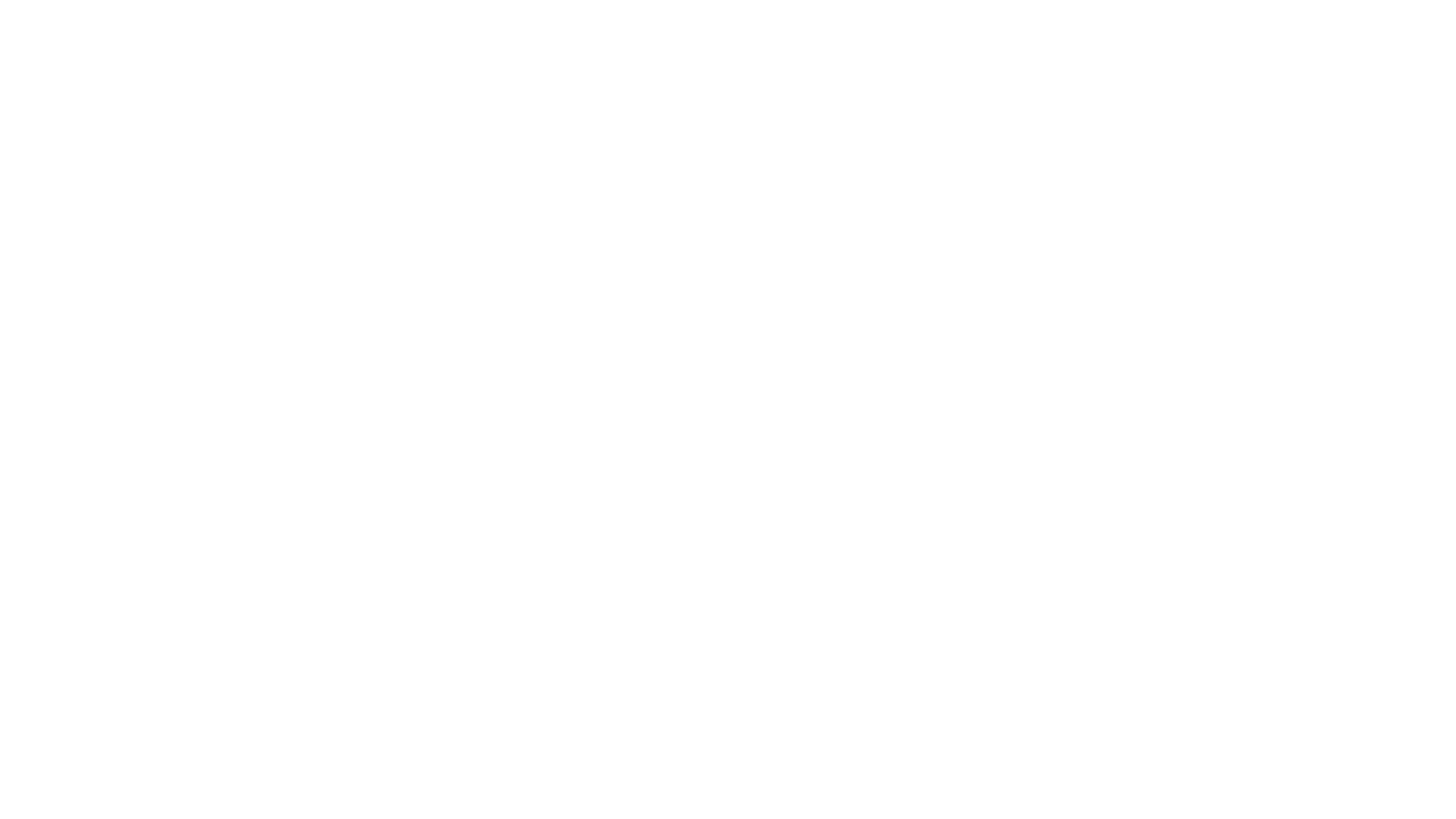 PROYECTOS ADJUDICADOS
Recuento de Proyectos adjudicados en distintos concursos del CID:
2020
-Caracterización del proceso de enseñanza-aprendizaje de las competencias de alfabetización científica en la carrera de psicología (A. Sánchez, F. Reyes y K. Oliva)
-Meta-educación: Efecto de la colaboración, meta-cognición y funciones ejecutivas en la resolución de problemas en el aula (G. Reyes, M. Barrientos, V. Hojman y P. Vlenzuela)
-Realidad virtual como herramienta para el aprendizaje significativo en estudiantes de primer año de la carrera de Psicología (F. Contreras, K. Sanhueza, F. Ceric, C. Halal, C. Lavin, J. Bow Toran y T. Campos)
-Adaptación de la metodología de flipped learning para el desarrollo del compromiso en estudiantes del curso de DDI redes y comunidad de 4º de Psicología  (R. Quiroz y J. Le Fort)
-Realidad virtual como herramienta para el aprendizaje significativo en estudiantes de primer año de la carrera de Psicología (K. Sanhueza)

2021
-Dinámicas de supervisión clínica en la unidad adulto del Servicio de Psicología Integral de la Universidad del Desarrollo (C. Pérez y D. Saralegui)
-El desempeño flexible en la formación de futuros profesores: El rol de la simulación de la enseñanza (F. Ceric y P. Guzman).
-Frecuencia de sesgo de confirmación, acierto, eficiencia metacognitiva y confianza en juicios clínicos en estudiantes de tercer y cuarto año de psicología (C. Lavin y C. Muñoz)
-Realidad virtual como herramienta para el aprendizaje significativo de tópicos de bases neurológicas del comportamiento en estudiantes de primer año de Psicología (T. Campos, F. Ceric, K. Sanhueza, C. Lavin y C. Halal)
-Aula invertida. Aprendizaje desde la plataforma Nearpod para generar experiencias de aprendizaje (A. Vielma, D., Fernández, J. Le Fort y A. Villarroel)
-Realidad virtual como herramienta para el aprendizaje significativo de tópicos de bases neurológicas del comportamiento en estudiantes de primer año de psicología (K. Sanhueza)

2022
-Emociones académicas, bienestar y apoyo a la autonomía como predictores de la adaptación e intención de abandono a la vida universitaria (R. Cobo y V. Hojman)
-Meta-Educa: Explorando la relación entre los componentes de la metacognición y el aprendizaje (G. Reyes y M. Barrientos).
-Identificación de core practices en los roles del psicólogo organizacional, como ejes para la formación experiencial de pregrado en la carrera de Psicología UDD (P. Cea, C. Nuñez, J. Martínez y S. Quilodrán).

Ver todos los Proyectos Adjudicados Psicología 2018-2024 (Link)
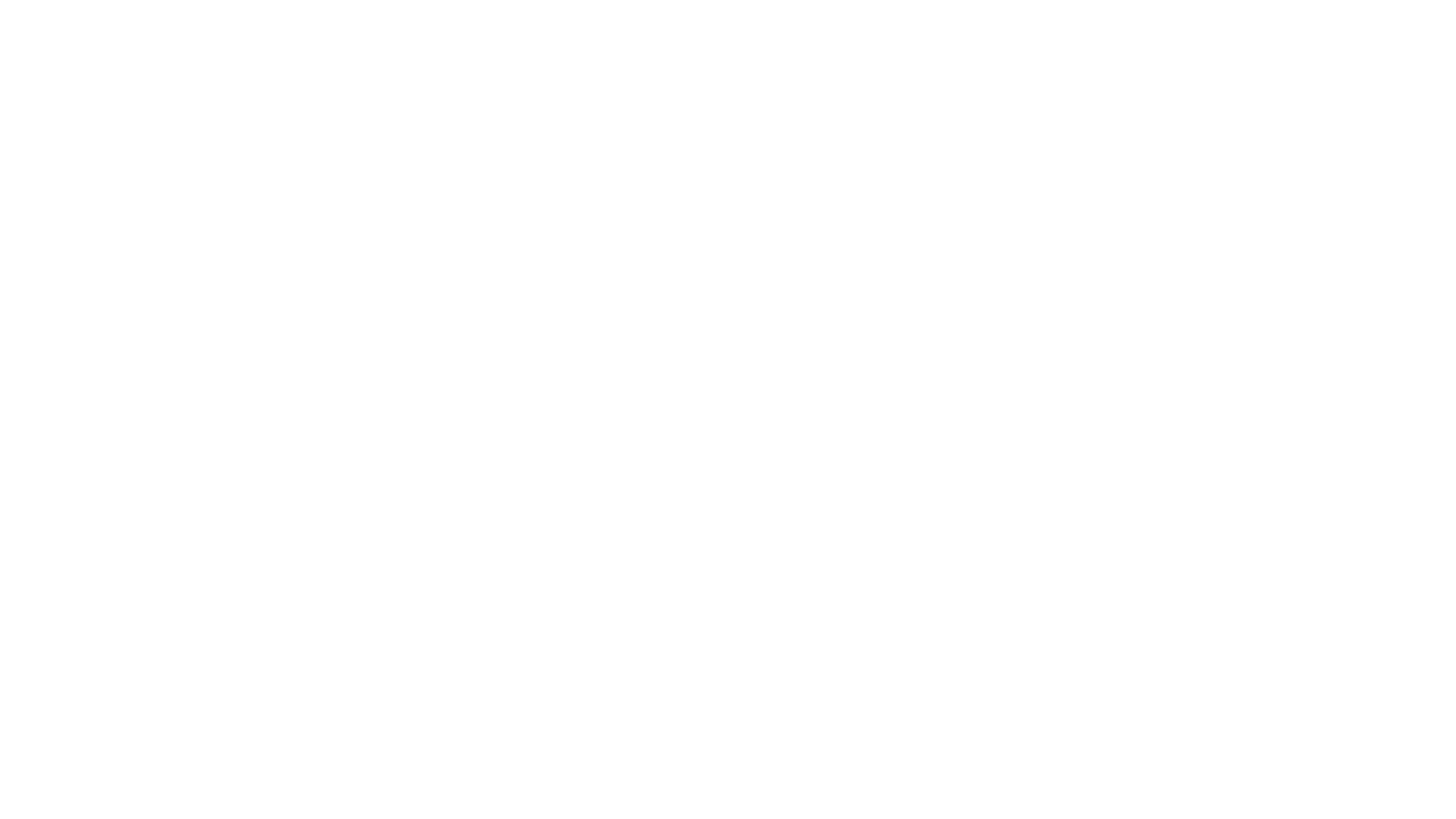 TIPOS DE APOYO PARA INVESTIGACIÓN DOCENTE
Asistencia a congresos nacionales e internacionales: 
Pago de la inscripción, Apoyo para pasajes y/o estadía
Publicación de artículos: 
Elaboración, Edición, Revisión, Traducción, Pagos de APC , Envío a revista, etc.  
Asesoría en Elaboración de Proyectos concursables.
Asesoría en el desarrollo de la investigación: 
Análisis de datos, Gestión de acceso a la muestra UDD (de requerir), Gestión de formularios para el Comité de ética, etc. 
Apoyo para el diseño y/o digitalización de material de enseñanza. 
Edición, Reprodución, Difusión, etc.
Perfeccionamiento: 
Cursos (CID), Diplomado en Docencia Universitaria y Diplomado de investigación en docencia universitaria (CID), Becas (DGDA)
Invitación a Publicación: 
Serie Springer (IBEM) [Link], Manual de Metodología [Link], Manual de Buenas prácticas Psicologia [Link], etc.
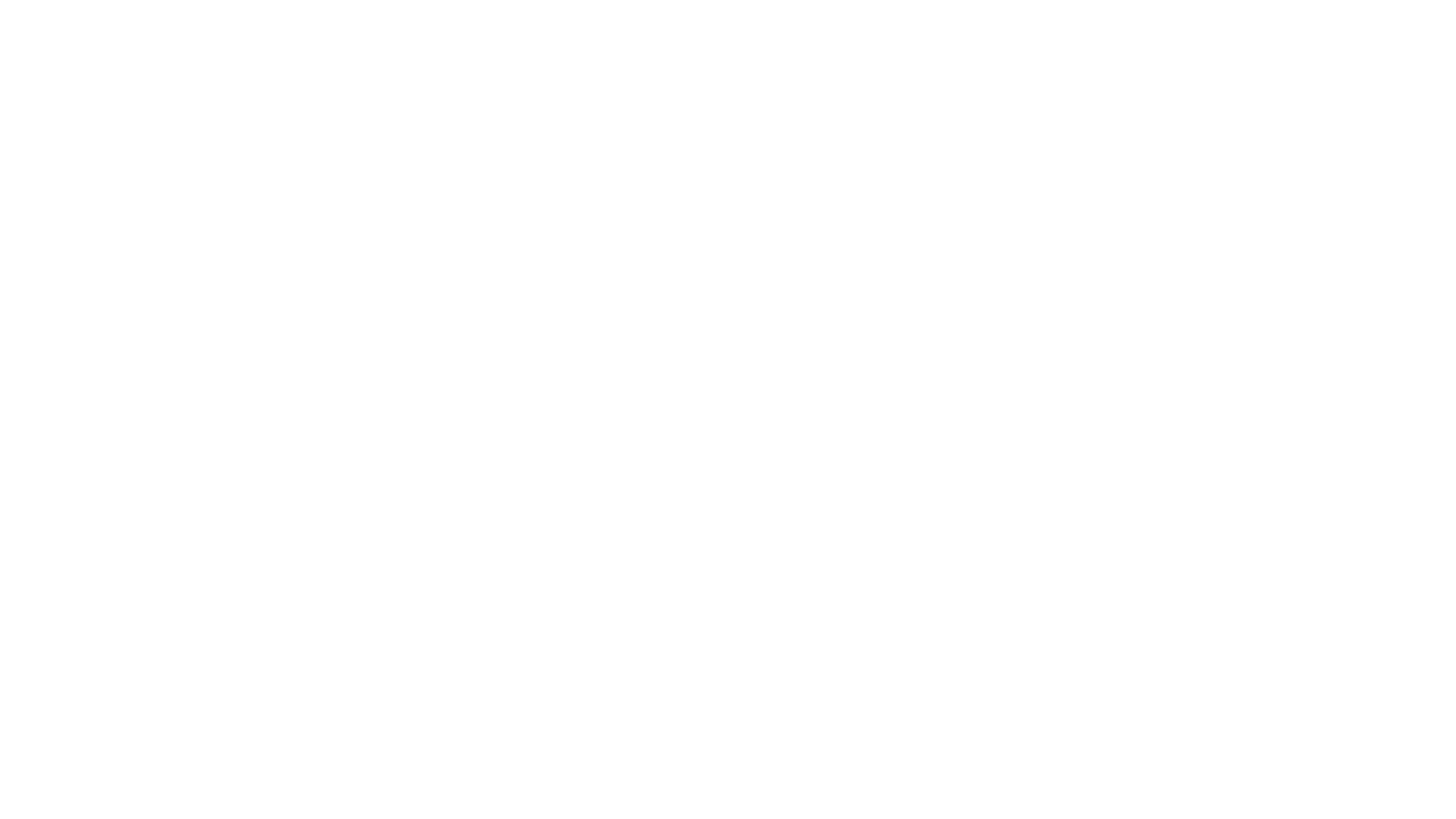 FONDOS CONCURSABLES Y NO CONCURSABLES
1. FONDOS CID 
Proyectos de Innovación y Fortalecimiento de la Docencia - PIFD (2 $M) [Link]
       Adjudicados 2024-1 [Ver]
Proyecto de Investigación en Docencia Universitaria - PIDU (3 $M)  [Link]
       Adjudicados 2024-1 [Ver]
Fondos de apoyo a la difusión académica [Link]

Acceder a servicios CID
General  [Link]
Link CID proyecto innovación docencia, enseñanza y aprendizaje  [Link] 

2. FONDOS DIRECCIÓN DE INVESTIGACIÓN 
Fondo DIN asistencia a congresos [Link]
Concursos investigación de Dirección de Investigación [Link]
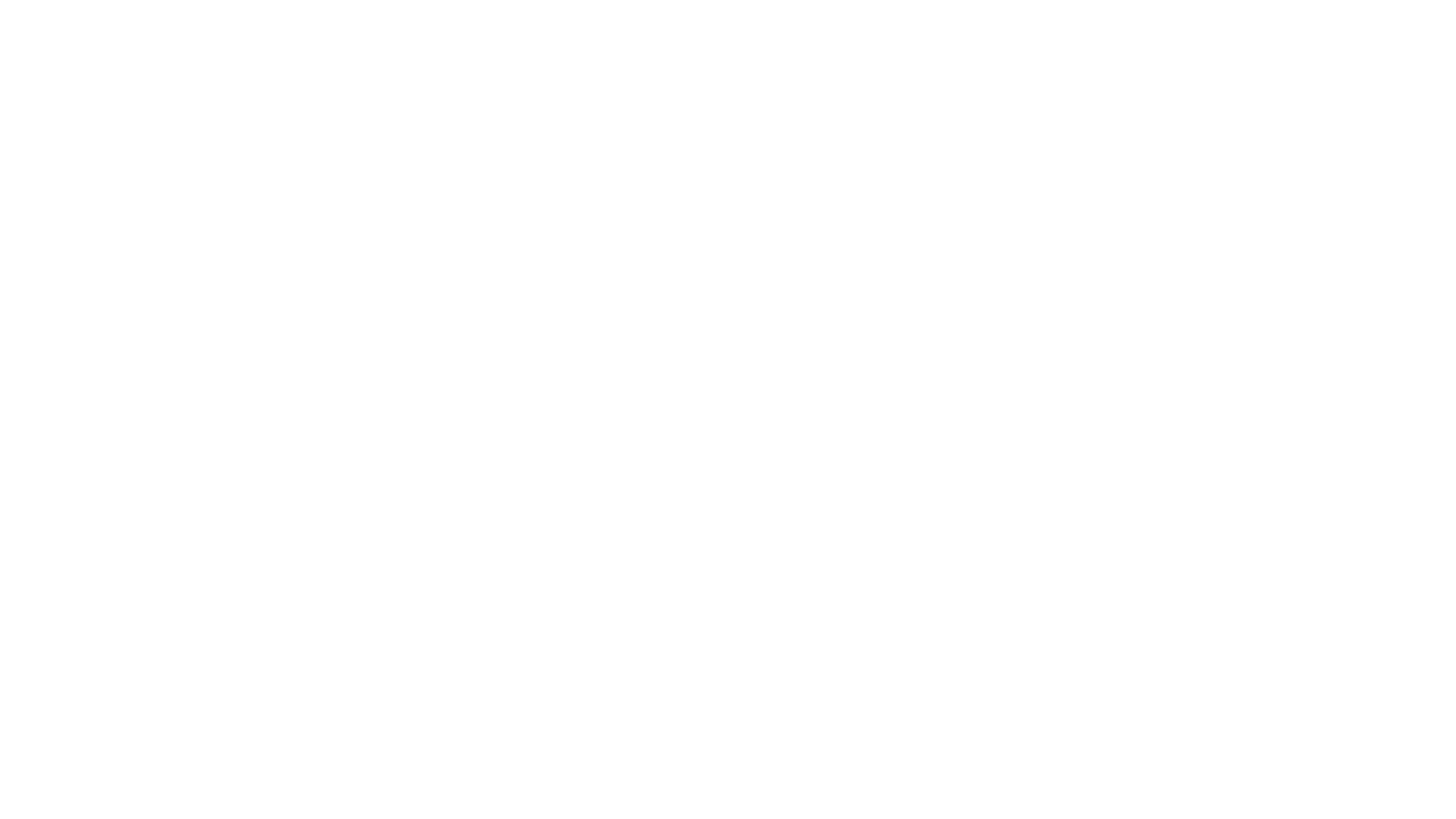 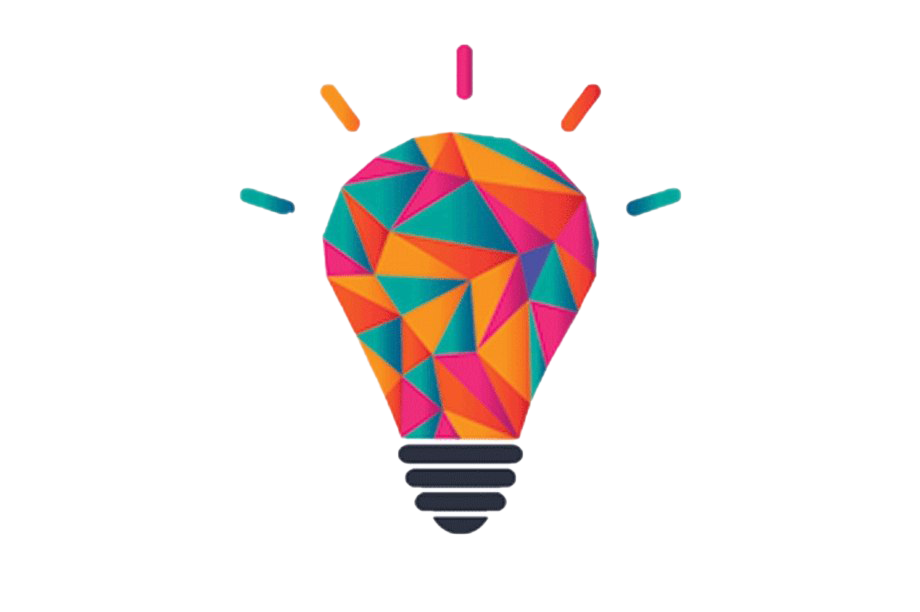 Ideas
Apoyos requeridos
Compromisos
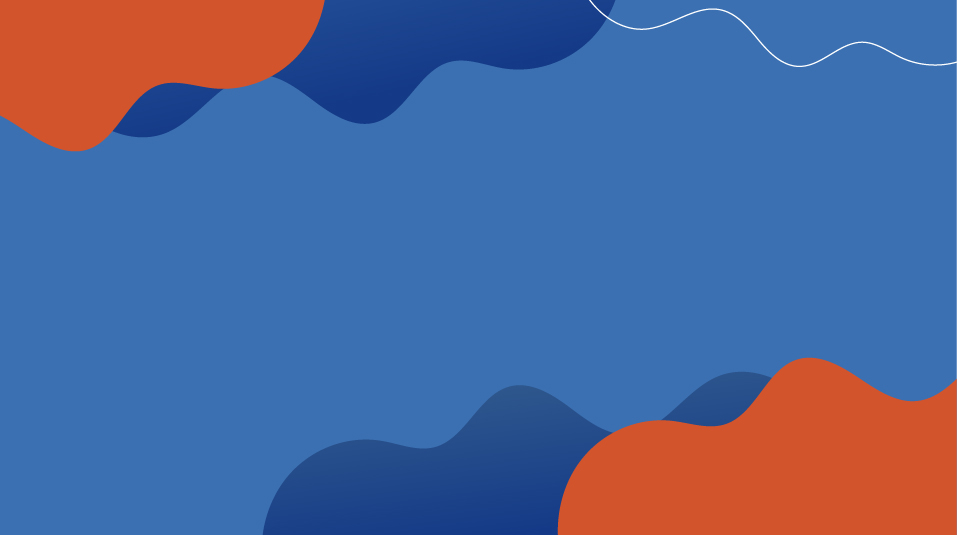 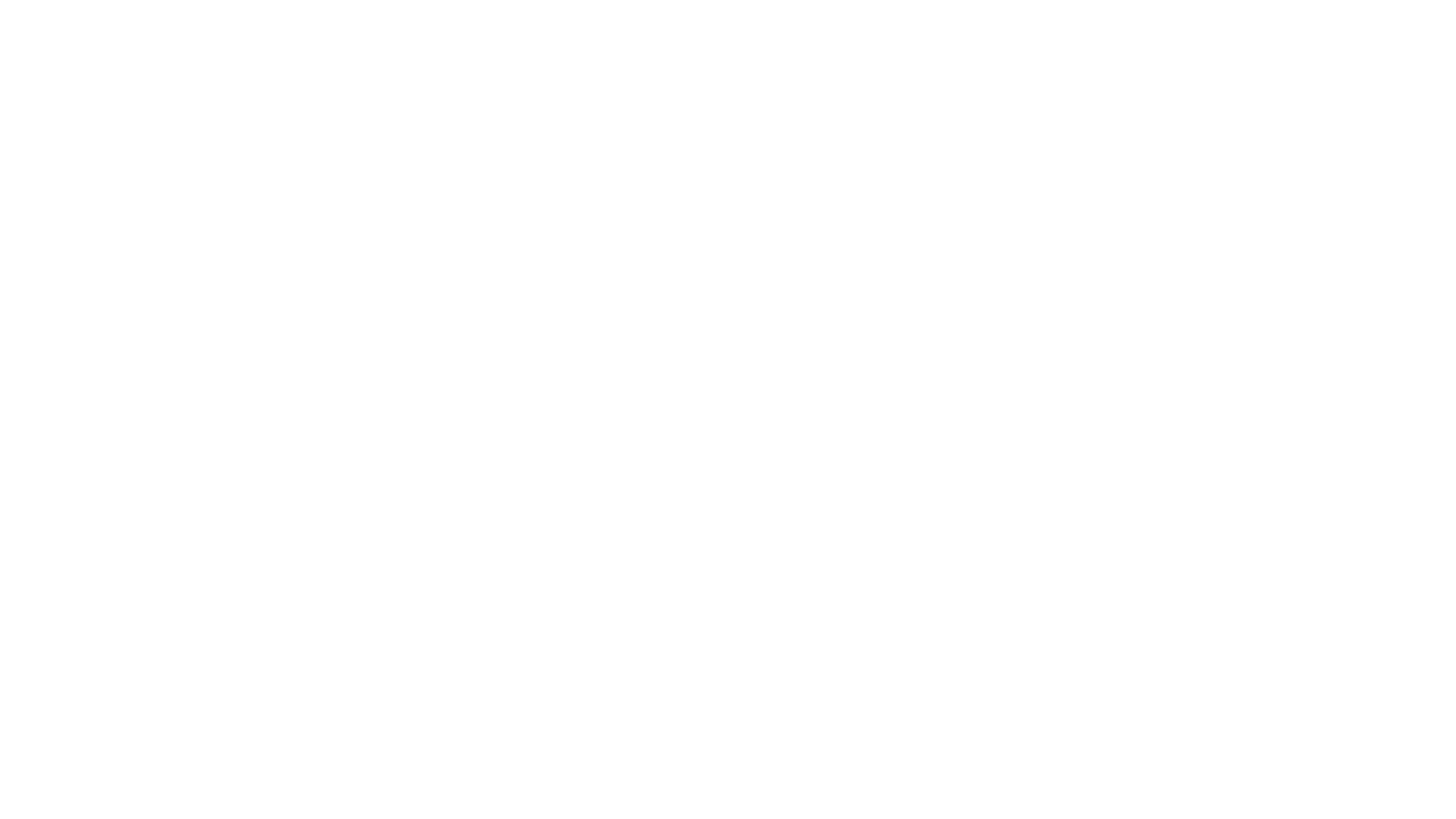